UWNC:  LIMITED Microscopytraining program
AUGUST 26, 2016
What is Limited microscopy?
This is testing offered at UWNC clinics according to the type of lab license held by the clinic and performed using a microscope. 

Microscopic tests are performed at UWNC clinics which have a moderate complexity license only. 
The tests are performed during the course of the office visit in order for the providers to make a diagnosis.  
The testing is limited in that UWNC will only offer those tests deemed necessary to be done onsite and not sent to the UWMC Reference laboratory.
The type of elements reported as seen under the microscope will also be limited according to complexity of identification and by staff’s role.
Why do we do micros onsite?
The five microscopic tests performed at UWNC clinics will help providers to make a diagnosis while the patient is in the clinic. Sending these types of specimens to UWMC lab with next day results may mean a delay in care for our patients.
3
When will testing be done?
Microscopic tests will be performed immediately after collection in UWNC clinics. 
Specimens will be delivered to the lab by support staff or providers.
Identification of specimens and orders will be verified prior to testing.
Test results will be documented on the appropriate microscopic reporting logs and manually resulted in the electronic medical record.
4
Why do we need a training program?
Well-trained, skilled personnel are essential for quality testing and patient care. In addition to meeting the education requirements, lab testing personnel should receive adequate training before they perform testing and report patient results. This is a regulatory requirement.

A qualified person should have knowledge of: 
microscope use and maintenance 
accurate performance of the test(s) 
good laboratory practices
safety practices, such as: standard precautions and 
     handling hazardous waste
appropriate use of personal protective equipment (PPE).
5
Regulatory Requirements
Code of Federal Regulations: Part 493
Subpart M-Personnel for Nonwaived Testing

§ 493.1423 Standard; Testing personnel qualifications. 

Each individual performing moderate complexity testing must—
(a)  Possess a current license issued by the State in which the laboratory is located, if such licensing is required; and
(b) Meet one of the following requirements:
		(1) Be a doctor of medicine or doctor of osteopathy licensed to practice medicine or osteopathy in the State in which the laboratory is located or have 
                               earned a doctoral, master's, or bachelor's degree in a chemical, physical, biological or clinical laboratory science, or medical technology from an 
                               accredited institution ; or
		(2) Have earned an associate degree in a chemical, physical or biological science or medical laboratory technology from an accredited institution; or
		(3) Be a high school graduate or equivalent and have successfully completed an official military medical laboratory procedures course of at least 50
                               weeks duration and have held the military enlisted occupational specialty of Medical Laboratory Specialist (Laboratory Technician): or
		(4)(i) Have earned a high school diploma or equivalent; and
		     (ii) Have documentation of training appropriate for the testing performed prior to analyzing patient specimens. Such 
                                     training must ensure that the individual has—
			(A) The skills required for proper specimen collection, including patient preparation, if applicable, labeling, handling, preservation 		                  or fixation, processing or preparation, transportation and storage of specimens;
			(B) The skills required for implementing all standard laboratory procedures;
			(C) The skills required for performing each test method and for proper instrument use;
			(D) The skills required for performing preventive maintenance, troubleshooting and calibration procedures related to each test
                                          performed;
			(E) A working knowledge of reagent stability and storage;
			(F) The skills required to implement the quality control policies and procedures of the laboratory;
			(G) An awareness of the factors that influence test results; and
			(H) The skills required to assess and verify the validity of patient test results through the evaluation of quality
                                          control sample values prior to reporting patient test results.
6
What micro tests will be done?
Fern Tests: vaginal samples to r/o membrane rupture
KOH (Potassium Hydroxide) Skin  
     Scrapings: for fungus
Semen Analysis (Post Vasectomy-qualitative): for presence/absence of sperm and motility only
Urine Sediment exams: for cellular elements  and bacteria
Wet Mount preparations: for clue cells, 
     yeast, trichomonas, and Scabies
Training program basics
MTS BASIC MICROSCOPIC TRAINING PROGRAM and TEST

UWNC TEST PROCEDURES
Wet Mount Preparations
KOH Skin Scraping
Urine Sediment Exams
Fern Testing
Semen Analysis Qualitative-Post Vasectomy

UWNC LAB TRAINING PROGRAM 
Hands-on Training with Microscope 
Patient Samples
Competency Checklists
Specific Test Procedures
AAFP Pictures
Wet Mount YouTube Video

MTS COMPETENCY EXAMS

ONGOING PARALLEL TESTING WITH CLT LEAD
WET MOUNT preps
For additional training on Wet Mount Preps, you are required to watch the video below. 

To view the video, click the “Reading View” icon at the bottom of your screen:
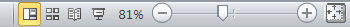 Click this icon for full screen

Once in full screen view, click on link below to watch the video.

https://www.youtube.com/watch?v=8dgeOPGx6YI 

Press the forward arrow key to go to the next slide, then Esc to exit.
9
Program design by:
Cora Curre, UWNC Lab/Radiology Manager:  currec@uwpn.org
Melissa Dofelmier, UWNC Laboratory Technical Coordinator:  mdofelmier@uwpn.org
Gunnar Marks, UWNC CLT Lead Kent-DesMoines: gunnarm@uwpn.org
Patricia Anderson, UW Lab Medicine Remote Site and POC Manager: panderso@u.washington. edu

Please contact any of the above staff for questions.